Myiasis
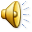 Myiasis is an animal or human disease caused by parasitic dipterous fly larvae feeding on the hosts living tissue
Some flies may lay eggs in open wounds 
Other larvae may invade unbroken skin or enter the body through nose or ears
Others may be swallowed if the eggs are deposed on food
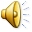 Classification of myiasis :
1 – According to the habit of the fly :
1- Specific myiasis : These are obligatory tissue parasites
                                  larvae develop only in living tissues, so the flies 
                                   oviposit or larviposit in or near living tissues
Examples :
1-Family : Oestridae ( Oestrus , Hypoderma , Dermatobia )
Lay eggs on some insect which when visits man and bites him the eggs hatch and larvae penetrate the skin
2-Gastrophillus 
3-Cordylobia( lay eggs on ground or cloth , larvae penetrate unbroken skin)
4-some species of Chrysomia  or Wohlfahrtia ( larvae donot penetrate unbroken skin but wounded or diseased tissues
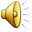 2– Semi–specific myiasis : these are oblgatory feeders on decayed matter
                                               but may attack tissues facultatively attracted by 
                                               diseased tissues or wounds odour
Examples :

Family : Calliphoridae
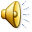 3- Accidental myiasis : Larvae may accidentally get in the tissues
                                        as eggs deposed accidentally on food
Examples : 

Musca , Stomoxys
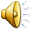 2 – According to habitat ( type of tissue invaded ) :
1- Intesstinal : Musca , Calliphora , Lucilia

2- Gastric : Eristalis

3- Urogenital : Fannia
 
4- Cutaneous : Dermatobia , Cordylobia , Family : Calliphoridae

5- Ocular : Oestrus , Wohlfahrtia and Sarcophaga

6- Nasopharyngeal : Wohlfahrtia and Sarcophaga
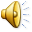 Diagnosis : Finding larvae in the lesion 
                   These are identified by the characteristic posterior 
                   spiracles
                   Living larvae may be reared to adult for identification
Treatment : Forcible or surgical removal of larvae
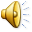 Order : Siphonaptera
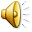 General characters of Order : Siphonaptera
( Bilaterally compressed – Covered with stiff hairs directed backwardly –
   Strong legs to help in jumping –  Complete metamorphosis )
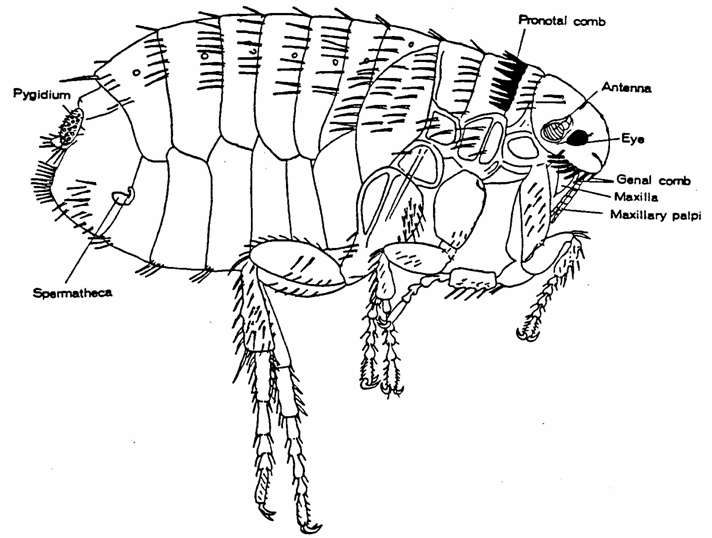 1- Adult :
Size : 2-3 mm
Body is divided into head,thorax and  abd.
Head : round or angular and carries :
2 simple eyes (may be absent)
Post cephalic hairs (one or more)
2 short 3-segmented antenna behind eyes 
Genal comb in some species
Proboscis : piercing and sucking in male and female

Thorax : composed of 3 segments and carries : 
Legs : 3 pairs of strong legs particulary the coxa and femur
Pronotal comb on the posterior border of the 1st thoracic seg. In some sp.
Mesopleural suture may be present
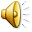 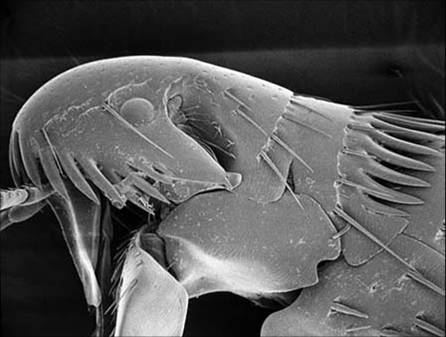 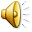